1
//  The Lippe Plant – A centre promoting sustainable development // The REMONDIS Group
REMONDIS’ Lippe Plant.The home of recycled raw materials
remondis-lippe-plant.com
2019-07 // REMONDIS SE & Co. KG
2
//  The Lippe Plant – A centre promoting sustainable development // The REMONDIS Group
Recycling
Services
Water
Recycling
Service
Wasser
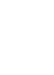 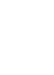 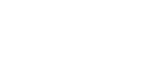 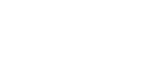 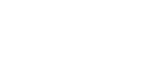 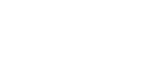 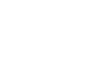 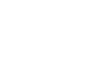 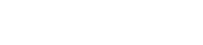 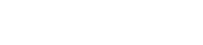 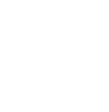 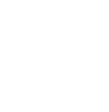 As of: 06_2017
2019-07 // REMONDIS SE & Co. KG
3
//  The Lippe Plant – A centre promoting sustainable development // The REMONDIS Group
The Group:Four divisions offering specialised services and products.
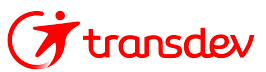 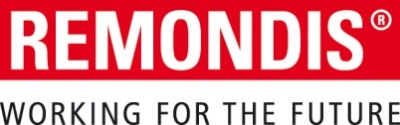 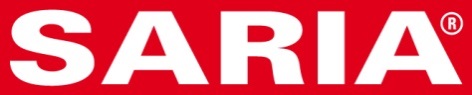 *
Environmental & Technical Services
Recycling
Services
Water
Transport services
Urban and intercity public transport
Mass rail transport
On-demand transport
Logistics
Contract Logistics  
Freight Logistics  
Port Logistics
Bio-Industries
High-quality goods fromanimal by-products
Producer of renewable energy
Service provider for the agriculturaland food sector
* 34% share
2019-07 // REMONDIS SE & Co. KG
4
//  The Lippe Plant – A centre promoting sustainable development // The REMONDIS Group
It looks like an industrial plant, but has the same effect as 25,000ha of forest
2019-07 // REMONDIS SE & Co. KG
5
//  The Lippe Plant – A centre promoting sustainable development // The REMONDIS Group
A site steeped in tradition. With a great future ahead of it
The large-scale operations at Europe’s largest industrial recycling centre help conserve natural resources and tackle climate change.
* per year
Find out more at > remondis-lippe-plant.com
2019-07 // REMONDIS SE & Co. KG
6
//  The Lippe Plant – A centre promoting sustainable development // The REMONDIS Group
Recovered today – Reused tomorrow.Our mission: working for the future
REMONDIS’ Lippe Plant is an excellent example of how recycling can help counter climate change 
A study, drawn up by Prognos AG and the INFA Institute, has shown that the activities at the Lippe Plant reduce carbon emissions by almost half a million tonnes every year.
KlimaExpo.NRW, a project organised by the State Government of North Rhine-Westphalia, has named the Lippe Plant as one of the best projects to have a sustained beneficial impact on our climate
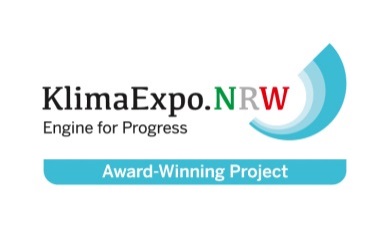 2019-07 // REMONDIS SE & Co. KG
7
//  The Lippe Plant – A centre promoting sustainable development // The REMONDIS Group
Sustainable work that prevents bad things happening
Every year, the Lippe Plant effectively offsets the carbon emissions produced by 80,000 passengers taking long-haul flights from Germany to Sydney
* acc. to a study by Prognos AG & the INFA Institute
2019-07 // REMONDIS SE & Co. KG
8
//  The Lippe Plant – A centre promoting sustainable development // The REMONDIS Group
The Top 5 carbon cutters at REMONDIS’ Lippe Plant
- 32,000
- 36,000
- 42,000
-145,000
-152,000
Vol. of carbon emissions cut per year in tonnes // as of 06_2016
2019-07 // REMONDIS SE & Co. KG
9
//  The Lippe Plant – A centre promoting sustainable development // The REMONDIS Group
13
11
12
10
15
13
9
8
6
7
14
16
4
5
17
3
1
2
2019-07 // REMONDIS SE & Co. KG
10
//  The Lippe Plant – A centre promoting sustainable development // The REMONDIS Group
A recycling centre with a perfect infrastructure
01 Main administration buildings





All of the Group’s national and international activities are coordinated from here
02 Water tower





The water tower is 51 metres high and has enough space to store 300m³ of drinking water and 300m³ of raw water
03 Plant security & fire station





Top priority is given to safety & security at the Lippe Plant. From the checks on the incoming materials, to the protection provided by the site’s own fire brigade
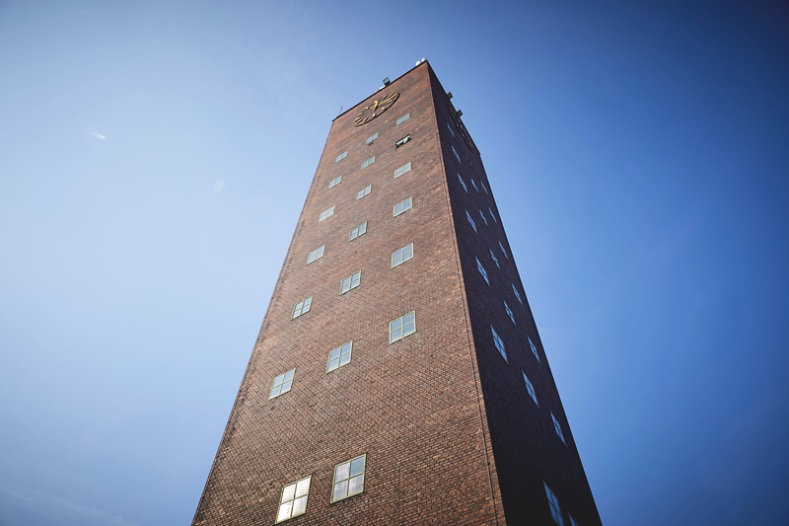 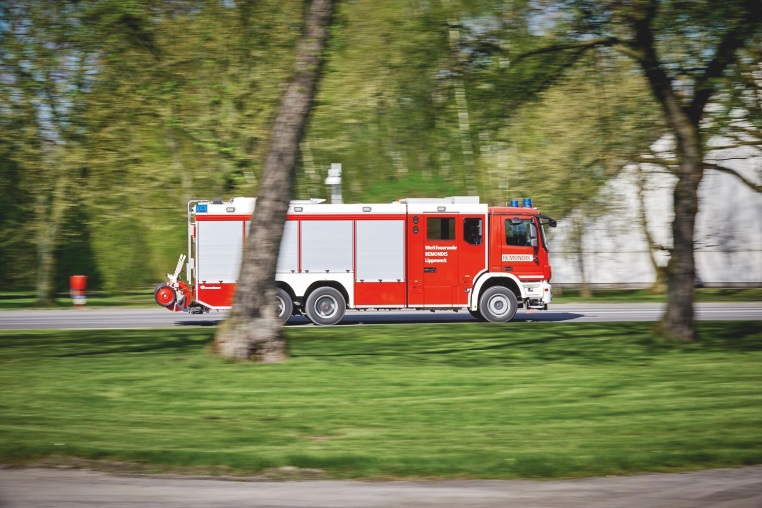 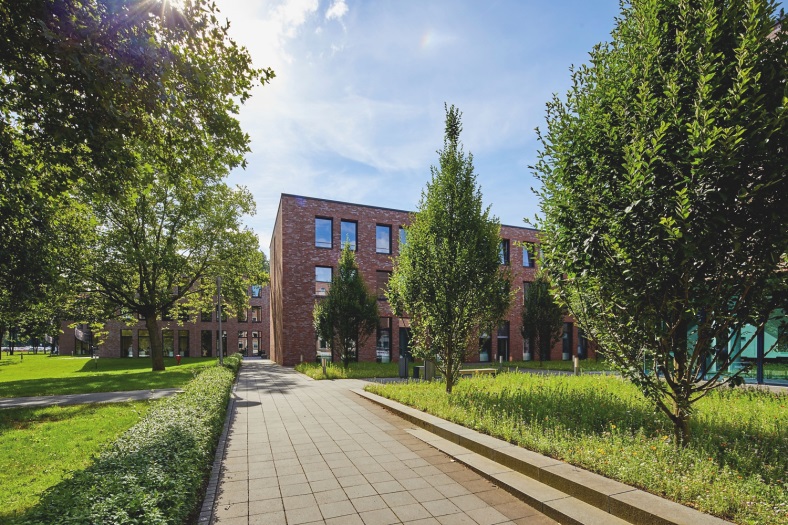 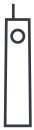 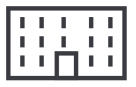 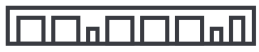 2019-07 // REMONDIS SE & Co. KG
11
//  The Lippe Plant – A centre promoting sustainable development // The REMONDIS Group
04 Metal slag processing
Input: slag & spent refractories from producing high-grade steel / spent refractories from the copper industry
Output: high-grade steel & non-ferrous metal granulate *
Use: a raw material for producing high-grade steel and copper products
* Most recycled materials are returned to the original customers
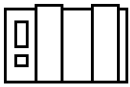 2019-07 // REMONDIS SE & Co. KG
12
//  The Lippe Plant – A centre promoting sustainable development // The REMONDIS Group
05 Disposal of high risk animal by-products
Input: abattoir by-products, fallen animals from farms
Output: refuse-derived fuel, fat
Use: fat for producing biodiesel, fuel for thermal treatment
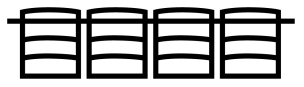 2019-07 // REMONDIS SE & Co. KG
13
//  The Lippe Plant – A centre promoting sustainable development // The REMONDIS Group
06 Treatment of organic waste (incl. earthworks)
Input: plant & tree cuttings from gardens / parks, contents of organic waste bins
Output: compost products – RETERRA brand // energy (electricity, process steam)
Use: e.g. as an organic NPK fertiliser, soil improver, plant substrate, mulch substrate, soil cover // fed into the grid to supply electricity as well as to cover the facility’s own needs
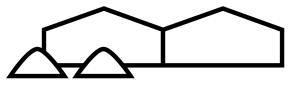 2019-07 // REMONDIS SE & Co. KG
14
//  The Lippe Plant – A centre promoting sustainable development // The REMONDIS Group
07 Production of biodiesel
Input: vegetable & animal fats, old cooking fats (plus other auxiliary materials and raw materials)
Output: ecoMotion® biodiesel, glycerine, fertiliser, bio heating oil
Use: biodiesel is e.g. used by mineral oil companies to meet the statutory greenhouse gas quota
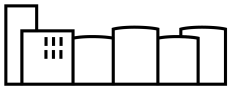 2019-07 // REMONDIS SE & Co. KG
15
//  The Lippe Plant – A centre promoting sustainable development // The REMONDIS Group
08 Production of binding agents
Input: FGD gypsum, chemical gypsum
Output: additives & binding agents – RADDIBIN brand
Use: the gypsum-based products are processed into liquid screed and porous concrete, fertilisers and cement as well as materials used in dentistry
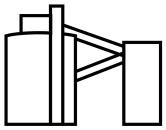 2019-07 // REMONDIS SE & Co. KG
16
//  The Lippe Plant – A centre promoting sustainable development // The REMONDIS Group
09 Production of sodium aluminate
Input: sodium aluminate solutions, acids, filter cake, sludge
Output: sodium aluminate from the ALUMIN product family
Use: as an extremely pure specialty chemical in sewage treatment plants, the chemicals industry and construction chemicals
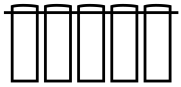 2019-07 // REMONDIS SE & Co. KG
17
//  The Lippe Plant – A centre promoting sustainable development // The REMONDIS Group
10 Production of white minerals
Input: incl. ALUMIN and other high quality raw materials
Output: the white mineral CASUL
Use: raw material for the paint industry (organic dispersion paint / CASUBLANCA® brand), paper industry (refining high quality paper) & construction chemicals (liquid plaster)
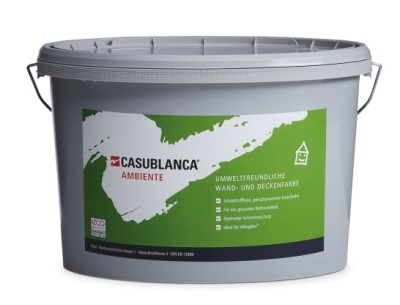 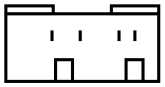 2019-07 // REMONDIS SE & Co. KG
18
//  The Lippe Plant – A centre promoting sustainable development // The REMONDIS Group
11 Fluidised-bed power station
Input: refuse-derived fuel such as sterilised meat paste, animal meal, waste from the chemical & pharmaceutical industries, sewage sludge etc
Output: energy (electricity, process steam & compressed air)
Use: supplies energy to the production facilities at the Lippe Plant
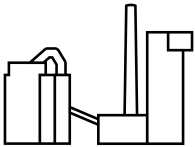 2019-07 // REMONDIS SE & Co. KG
19
//  The Lippe Plant – A centre promoting sustainable development // The REMONDIS Group
12 Transfer centre for medical waste
A modern logistics centre for storing, transhipping & treating waste
It has a very large storage area to compensate for possible shutdowns or malfunctions at the treatment facilities that the centre works with 
Guarantees waste can always be collected from the customers whenever required
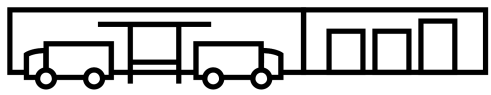 2019-07 // REMONDIS SE & Co. KG
20
//  The Lippe Plant – A centre promoting sustainable development // The REMONDIS Group
13 Timber processing & biomass-fired power plant
Input: A I – A IV wood, screen overflow 
Output: refuse-derived fuel from biomass, wood chips for materials recycling, e.g. to produce chipboard
Use: to generate electricity in the biomass-fired power plant  fed into the grid to cover the requirements of approx. 45,000 households
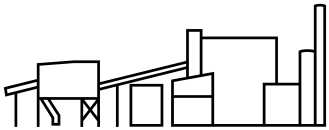 2019-07 // REMONDIS SE & Co. KG
21
//  The Lippe Plant – A centre promoting sustainable development // The REMONDIS Group
14 Plastics recycling
Input: jerry cans, drums, bottles, pipes, buckets, containers, production rejects, moulded parts, mixed plastics from the fridge/freezer dismantling operations
Output: granulates / compounds, e.g. the PLANOLEN & PLANOMID brands
Use: as a raw material for producing e.g. fans, switch boxes, ventilation systems, vehicle parts, Rawlplugs and casing for electrical appliances
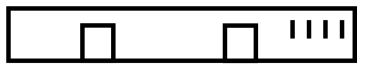 2019-07 // REMONDIS SE & Co. KG
22
//  The Lippe Plant – A centre promoting sustainable development // The REMONDIS Group
15 Second-use battery storage unit
The site’s battery storage unit was first commissioned in 2016 and is one of the largest in the world 
Lithium ion batteries from electric drive vehicles are used here as a flexible source of energy
At full capacity, it can hold ca. 1,000 batteries and supply electricity when it is needed, e.g. if there is a sudden dip in electricity supply
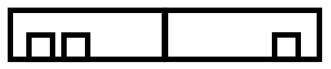 2019-07 // REMONDIS SE & Co. KG
23
//  The Lippe Plant – A centre promoting sustainable development // The REMONDIS Group
16 Umwelt Control Labor
Environmental analyses, production monitoring measures & quality control
Analysis of water, soil & air in acc. with laws and regulations
Services for engineering firms, public authorities, chemicals / construction businesses & the recycling sector 
Nationwide operations; central laboratory in Lünen
Analysis methods: ca. 1,000,000 p.a.
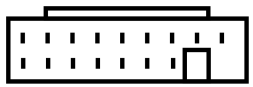 2019-07 // REMONDIS SE & Co. KG
24
//  The Lippe Plant – A centre promoting sustainable development // The REMONDIS Group
17 WEEE recycling
Input: discarded electrical & electronic equipment incl. fridges and screens
Output: non-ferrous metals, ferrous metals, glass, plastics
Use: raw materials for metal processors, shredder businesses, ironworks, aluminium plants, plastics processors
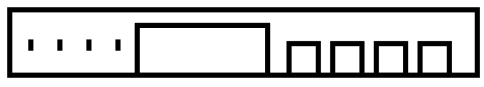 2019-07 // REMONDIS SE & Co. KG
25
//  The Lippe Plant – A centre promoting sustainable development // The REMONDIS Group
1
3
2
Working together for the greater good. Synergies at the Lippe Plant
Biomass
E-waste
High risk animal by-products
organic waste treatment
disposal plant
WEEE dismantling plant
Recycled product:high quality composts & soils
Recycled product:metals separated acc. to type
energy recovery
Residual materials:
mixed plastic waste
Residual materials:separated wood
Residual materials:animal fat
plastics recycling
timber processing
biodiesel production
Recycled product:
plastics separated acc. to type
Recycled product:refuse derived fuel (RDF)
Recycled product:
eco-friendly fuel
biomass-fired power plant
RDF transformed into electricity
2019-07 // REMONDIS SE & Co. KG
26
//  The Lippe Plant – A centre promoting sustainable development // The REMONDIS Group
Are there any questions?
REMONDIS SE & Co. KG
Brunnenstr. 138 
44536 Lünen // Germany
T + 49 2306 106-0 // remondis.com
remondis-lippe-plant.com
Find out more at > remondis-lippe-plant.com
2019-07 // REMONDIS SE & Co. KG